Работа со слоями.Прозрачность слоя.
Результат:
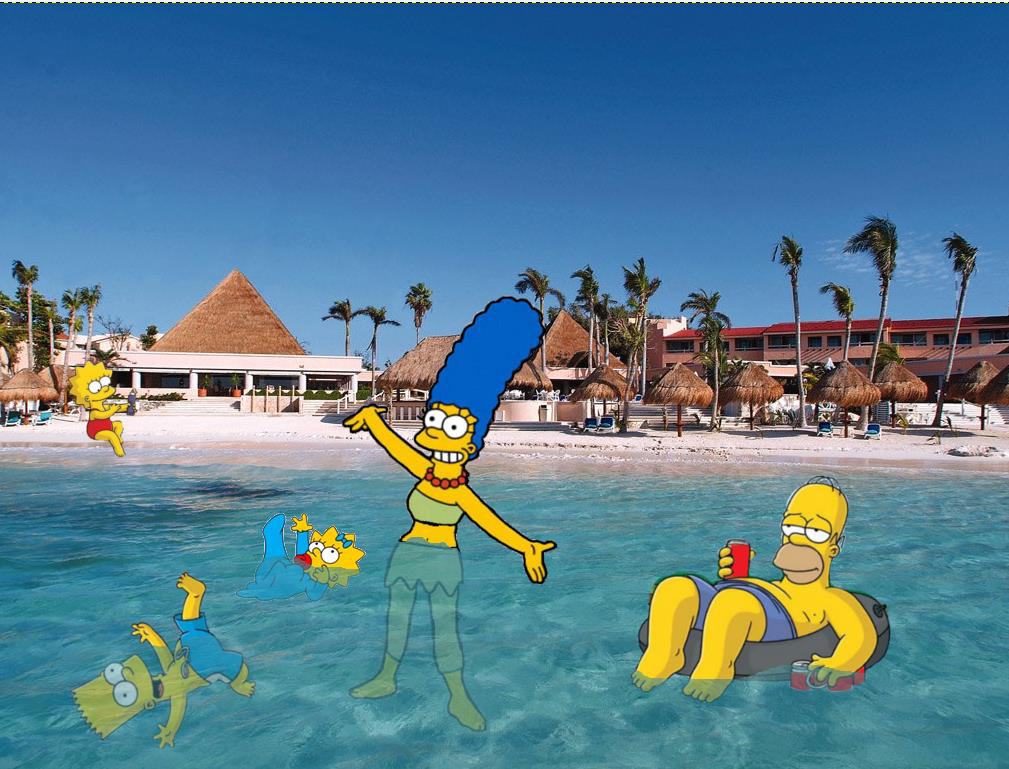 Критерий оценивания:
На оценку «3» - Два персонажа в воде (Гомер и Мардж) 
На оценку «4» - Три персонажа в воде (+ Барт) 
На оценку «5» - Все персонажи на картинке.